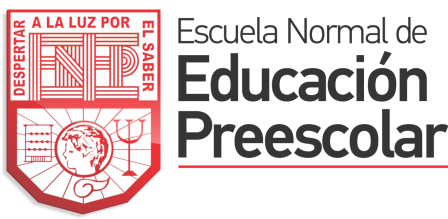 ​

Computación
¡VENTAJAS Y DESVENTAJAS DEL AULA INVERTIDA!
Nombre de la alumna:
Alison Lily Hernández Vega N°14
Nombre del docente: 
Diana Elizabeth Cerda Orocio
Grupo:  1 D 
            
       

                                                                  Fecha: 26/Marzo/2021
AULA INVERTIDA!
El Aula Invertida es uno de los métodos de enseñanza-aprendizaje que se ha utilizado con mucho éxito en las instituciones educativas, ya que les permite a los alumnos trabajar desde su casa con los materiales sugeridos por el docente, invirtiéndose de esta forma el ciclo tradicional, puesto que el alumno llega con un conocimiento previo de lo que será abordado en la clase.

“EVALUACIÓN”
Se evaluará de forma sistemática, formativa y continua, con la finalidad de contribuir al desarrollo personal y profesional de los participantes. Se tomarán en cuenta las aportaciones derivadas de la experiencia y los resultados del trabajo individual y colaborativo.
La interacción es el elemento clave cuando se rota el aula. Los estudiantes han preparado su tarea y ya tienen conocimiento básico acerca del tema. Durante el tiempo de clase, es posible adentrarse más profundamente en el material de aprendizaje y hacer preguntas. Como docente, puedes saber con qué tipo de dificultades están lidiando los estudiantes y en dónde enfocarte. Además, el docente puede ofrecer más retos para los estudiantes que manejan fácilmente el material de aprendizaje. De la misma manera, el docente puede ofrecer a los estudiantes más ayuda cuando se la necesita.

Lo más importante es que los estudiantes tienen que jugar un rol activo en la preparación de la tarea. Si no lo hacen, se distraen fácilmente. Es como manejar un automóvil sin saber las reglas. Conclusión: un desastre. La tarea que los docentes le dan a sus estudiantes tiene que ser clara, ¡tiene que ser comprensible para todos! El docente puede crear un video de ellos mismos en el cual explican un cierto tema. Comparte esto con los estudiantes. Por último, los docentes pueden ayudar a los estudiantes en función de sus necesidades. En resumen, terminación más eficiente y efectiva del tiempo de contacto.
VENTAJAS DEL AULA INVERTIDA!
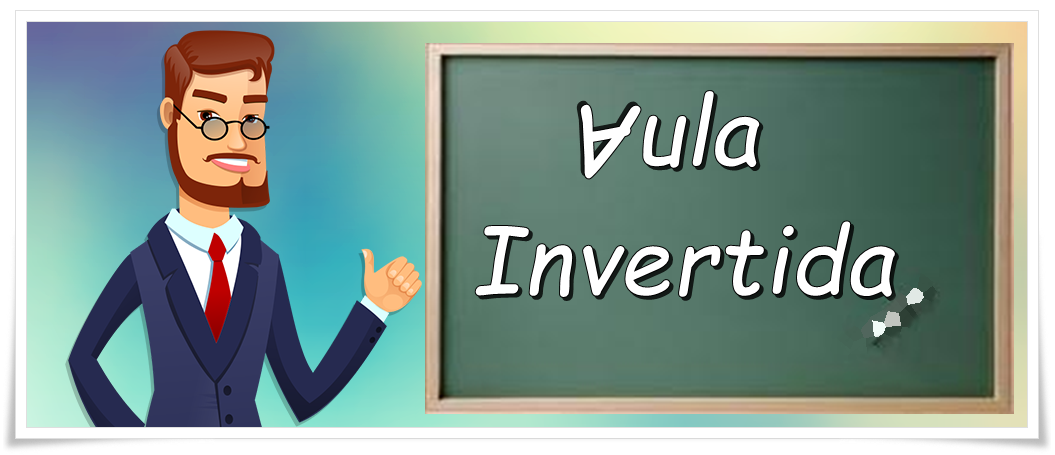 1. Flexibilidad!
El tiempo limitado es un obstáculo común que enfrentan los empleados cuando forman parte de un entrenamiento continuo, pero el aula invertida ayuda a eliminar la necesidad de clases presenciales largas y que consuman mucho tiempo. En cambio, los cursos online pueden ocupar el lugar de un instructor como la mayor fuente de información. Los cursos online llevan mucho menos tiempo que el aprendizaje presencial porque son más fáciles de introducir entre otras tareas diarias y se pueden realizar desde cualquier lugar y en cualquier momento. Por esta razón, también es el estilo de aprendizaje preferido de muchos empleados.
2. Personalizado!
El aula invertida puede ayudarle a despegar al programa de educación continua de tu organización al darle a tus empleados el poder de pasar más tiempo en donde más necesiten. En una clase presencial, los empleados tienen que moverse a la misma velocidad que todos y no pueden seleccionar y elegir en qué enfocarse. Cuando consideras que el empleado promedio tiene sólo 24 minutos por semana para dedicarle al entrenamiento, es especialmente importante que maximicen ese tiempo.
3. Alienta al aprendizaje activo!
El aula invertida ayuda a los empleados a tomar un rol activo. En entornos tradicionales, es responsabilidad del entrenador decidir qué conocimiento compartir y asegurarse que se transfiera. Como consecuencia, es fácil que los empleados no se comprometan durante las clases. El aula invertida pone a los empleados en el asiento del conductor. Ahora depende de ellos que detecten por sí mismos lo que necesitan saber. Mover el contenido de aprendizaje de las clases a los cursos online no sólo es más conveniente, sino que las investigaciones también muestran que aumenta la toma de notas y disminuye la distracción.
4. Promueve el aprendizaje basado en la práctica!
El aula invertida usa el tiempo de contacto con los instructores y compañeros como una oportunidad de aplicar lo que han aprendido de forma práctica. El conocimiento teórico se refiere a los hechos, teorías y razonamiento. Pero el conocimiento práctico está basado en actividades y tareas activas. El aula invertida significa que los empleados utilizan este tiempo de práctica para trabajar en estas habilidades prácticas en lugar de sentarse en una clase. Por ejemplo, alguien se auto enseña el lado basado en el conocimiento del fútbol, como su historia y las reglas del juego en sí mismas. Pero luego, ¡pasarán tiempo con su entrenador y equipo para realmente practicar el deporte! Por lo tanto, el aula invertida se asegura que lo que aprendan termine siendo aplicado en su trabajo diario.
5. Reduce costos!
Transmitir conocimiento a través del entrenamiento presencial es más costoso que a través del aula invertida. El entrenamiento presencial tiene costos adicionales de contratar un entrenador externo, costos de viaje (si tienen que trasladarse desde diferentes ubicaciones), horas no trabajadas y una ubicación en donde alojarlo. Los empleados hacen la mayoría del trabajo por sí mismos en el aula invertida entonces, ¡todos estos costos son altamente reducidos!
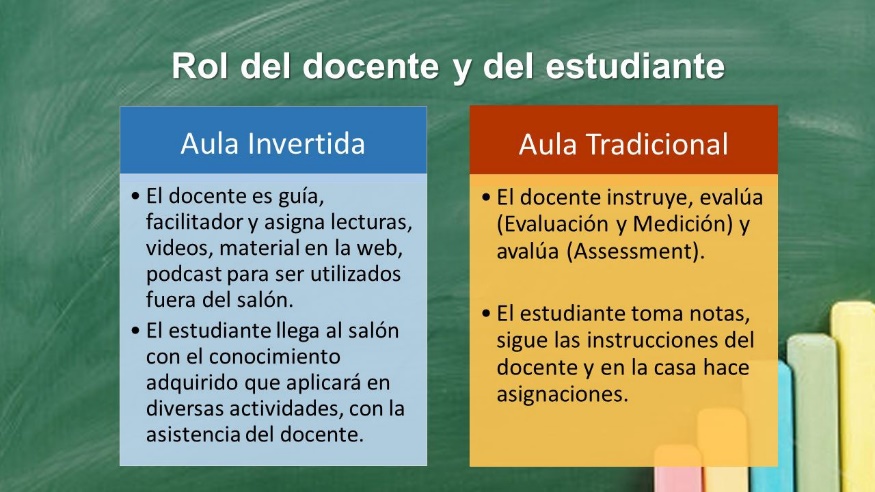 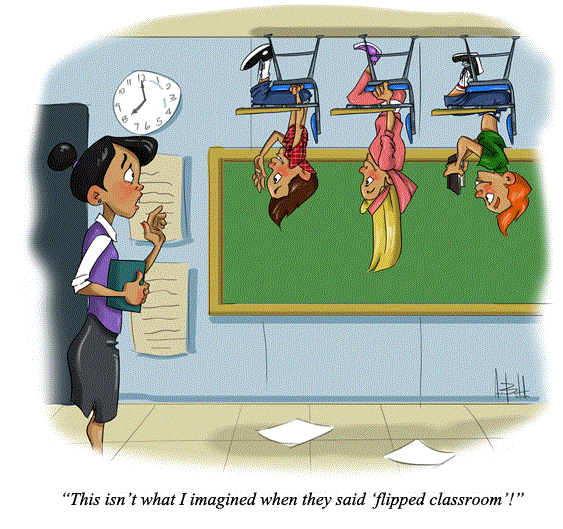 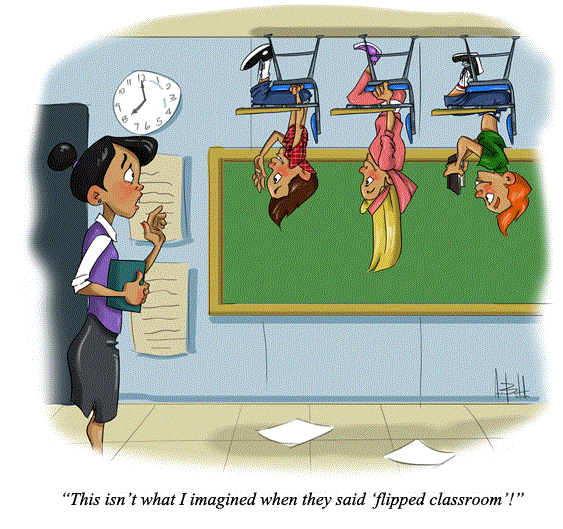 DESVENTAJAS DEL AULA INVERTIDA!
1. Requiere niveles más altos de auto-disciplina
La naturaleza enfocada en el aprendizaje del aula invertida puede ser una desventaja para los empleados que luchan con la auto-disciplina. El empleado puede ser motivado para comprometerse con el contenido de aprendizaje y poner el tiempo que necesite para aprender. No es suficiente estar en una clase y absorber pasivamente lo que comparte un profesor. ¡Más empleados de los que crees pueden luchar con esto! En una encuesta de 204 empleados, el 41% indicaron que sus niveles de auto-motivación eran una barrera para participar en el aprendizaje online.
2. Dependencia de la tecnología
Con el aula invertida, los empleados obtienen lo máximo de su información del contenido de aprendizaje, el cual es a menudo almacenado online, en lugar de un instructor. Hay muchos beneficios en almacenar material online, sobre lo cual puedes leer más en nuestro artículo ‘Ventajas y desventajas del aprendizaje online'. Sin embargo, algunas personas pueden tener dificultades con la tecnología. Se descubrió que el 26% de los adultos del mundo eran analfabetos informáticos en el 2016. En otras ocasiones, los empleados no tienen el entorno apropiado para el aprendizaje online. Si no tienen acceso conveniente a los dispositivos electrónicos, parlantes que funcionen, o una conexión a internet confiable, será difícil que participen.
Aunque el aula invertida en última instancia ahorra tiempo tanto al instructor como a los empleados, configurar tu primera aula invertida requerirá más tiempo y energía que continuar con el statu. Los instructores tienen que introducir a los empleados a un concepto completamente nuevo. Y los empleados necesitarán tiempo para adaptarse y abrazar el cambio de un estilo de aprendizaje pasivo a uno activo.
3. Resistencia al cambio
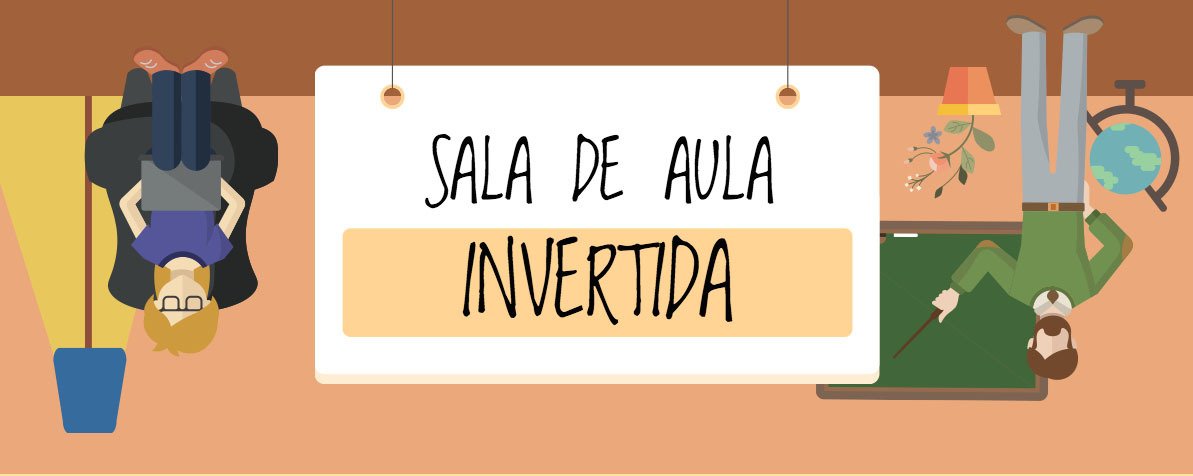 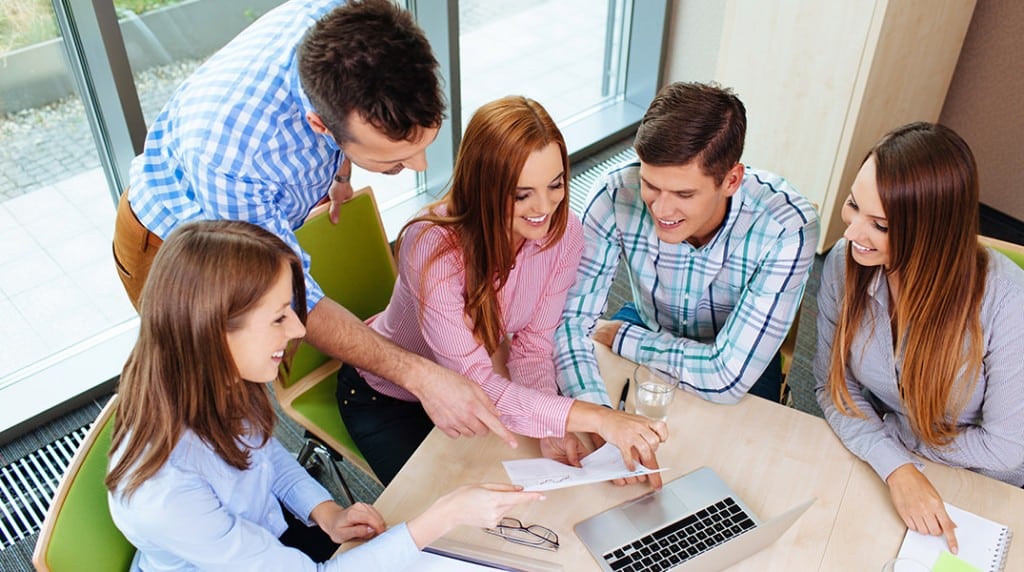 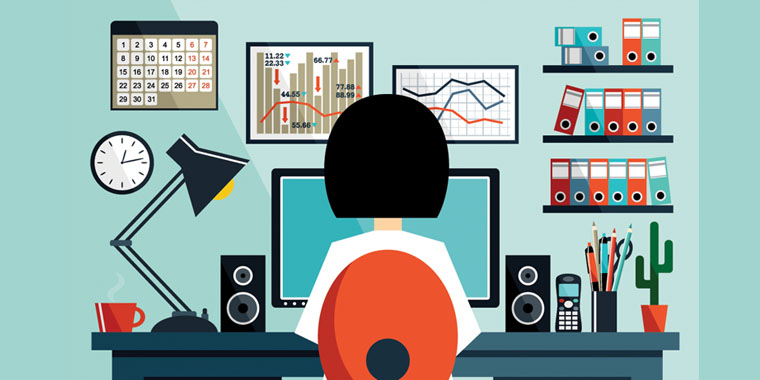